Software Defined NetworkingCOMS 6998-8, Fall 2013
Instructor: Li Erran Li (lierranli@cs.columbia.edu)
http://www.cs.columbia.edu/~lierranli/coms6998-8SDNFall2013/
9/17/2013: SDN Scalability
Outline
Juniper & Comcast SDN competition
Homework 1 
Review of previous lecture
SDN scalability
Scale controller
Flat structure multiple controllers [ONIX, OSDI’10]
Recursive controller design [Xbar, ONS,13]
Hierarchical controller design [Kandoo, HotSDN’12]
Offload to switch
Offload to switch control plane [Diffane, SIGCOMM’10]
Offload of switch data plane [DevoFlow, SIGCOMM’11]
Software Defined Networking (COMS 6998-8)
9/17/13
2
Home Work 1
External Application
There is a learning switch module and a firewall module in Floodlight
Implement IFloodlightModule, IOFMessageListener 
Need to process OpenFlow messages
PacketIn: switch generates PacketIn message for first packet of a flow
PacketOut: used by controller to send a packet through data plane
FlowMod: used by controller to modify flow table entries (add/delete/modify)
FlowRemoved: used by switch to notify controller about flow entry time out
IFloodlight-Module
REST
Floodlight Controller
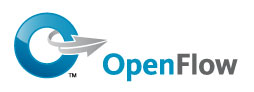 Switch
vSwitch
Switch
Software Defined Networking (COMS 6998-8)
3
Review of Previous Lecture
What is the definition of SDN?
The separation of control plane from data plane
A specific SDN: configuration, distribution and forwarding abstraction

What is the API between control plane and data plane? 
OpenFlow protocol
Software Defined Networking (COMS 6998-8)
9/17/13
4
Review of Previous Lecture (Cont’d)
Which is the configuration and management protocol?
OF-CONFIG

Why does OF-CONFIG do?
Bootstrap OpenFlow network, e.g. configure switches to connect to controllers
Allocate resources within switches, e.g. ports, queues
Software Defined Networking (COMS 6998-8)
9/17/13
5
Outline
SDN scalability
Scale controller
Flat structure multiple controllers [ONIX, OSDI’10]
Recursive controller design [Xbar, ONS,13]
Hierarchical controller design [Kandoo, HotSDN’12]
Offload to switch
Offload to switch control plane [Diffane, SIGCOMM’10]
Offload of switch data plane [DevoFlow, SIGCOMM’11]
Software Defined Networking (COMS 6998-8)
9/17/13
6
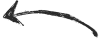 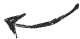 Scalability issues
Frequent events stress the control plane.
Stress controller’s resources.
Control Plane
Data Plane
Stress the control channels.
Software Defined Networking (COMS 6998-8)
Source: Soheil Hassas Yeganeh
9/17/13
7
[Speaker Notes: Highly frequent events consume a lot from the control channel and computing resources.
For example, if we collect network-wide state with high frequency
LOAD ON THE NETWORK]
Solution Space
Distributed Controllers:
Data Plane Extensions:
Control Plane
Control Plane
Control Plane
Control Plane
Data Plane
Data Plane
Delegate more responsibilities to the data plane.
DIFANE, DevoFlow, ...
Consider this as an intrinsic limitation.
Onix, Devolved Controllers, ...
Software Defined Networking (COMS 6998-8)
Source: Soheil Hassas Yeganeh
9/17/13
8
[Speaker Notes: There are two categories of solutions for this problem: 1. ... and 2....]
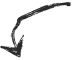 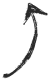 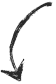 Solution Space (Cont’d)
Comes at the cost of visibility.
Still, high control channel consumption.
Control Plane
Control Plane
Control Plane
Control Plane
Data Plane
Data Plane
Need to modify the data plane.
Software Defined Networking (COMS 6998-8)
Source: Soheil Hassas Yeganeh
9/17/13
9
[Speaker Notes: The problem with ... is that ...
On the other hand, dataplane extensions result into less visibility
More importantly you need to modify OpenFlow, more optional features, fragmentation, ...]
Overheads: Flow Setup
Switch w/ finite BW between data / control plane, i.e. overheads between ASIC and CPU
Setup capability: 275~300 flows/sec
In data center: mean interarrival 30 ms
Rack w/ 40 servers  1300 flows/sec
Software Defined Networking (COMS 6998-8)
9/17/13
10
Overheads: Flow Setup
Experiment: a single switch
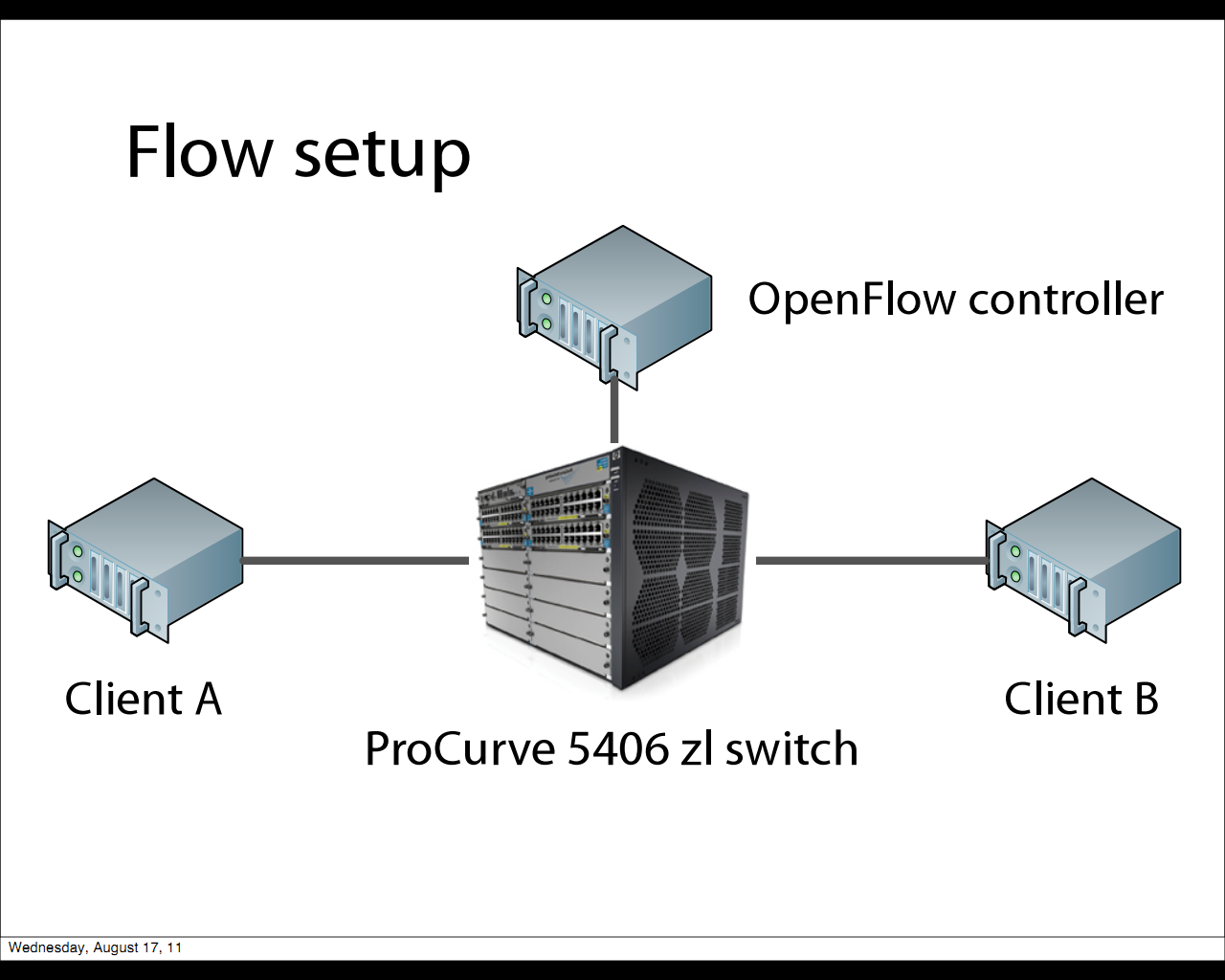 Software Defined Networking (COMS 6998-8)
9/17/13
11
Overheads: Flow Setup
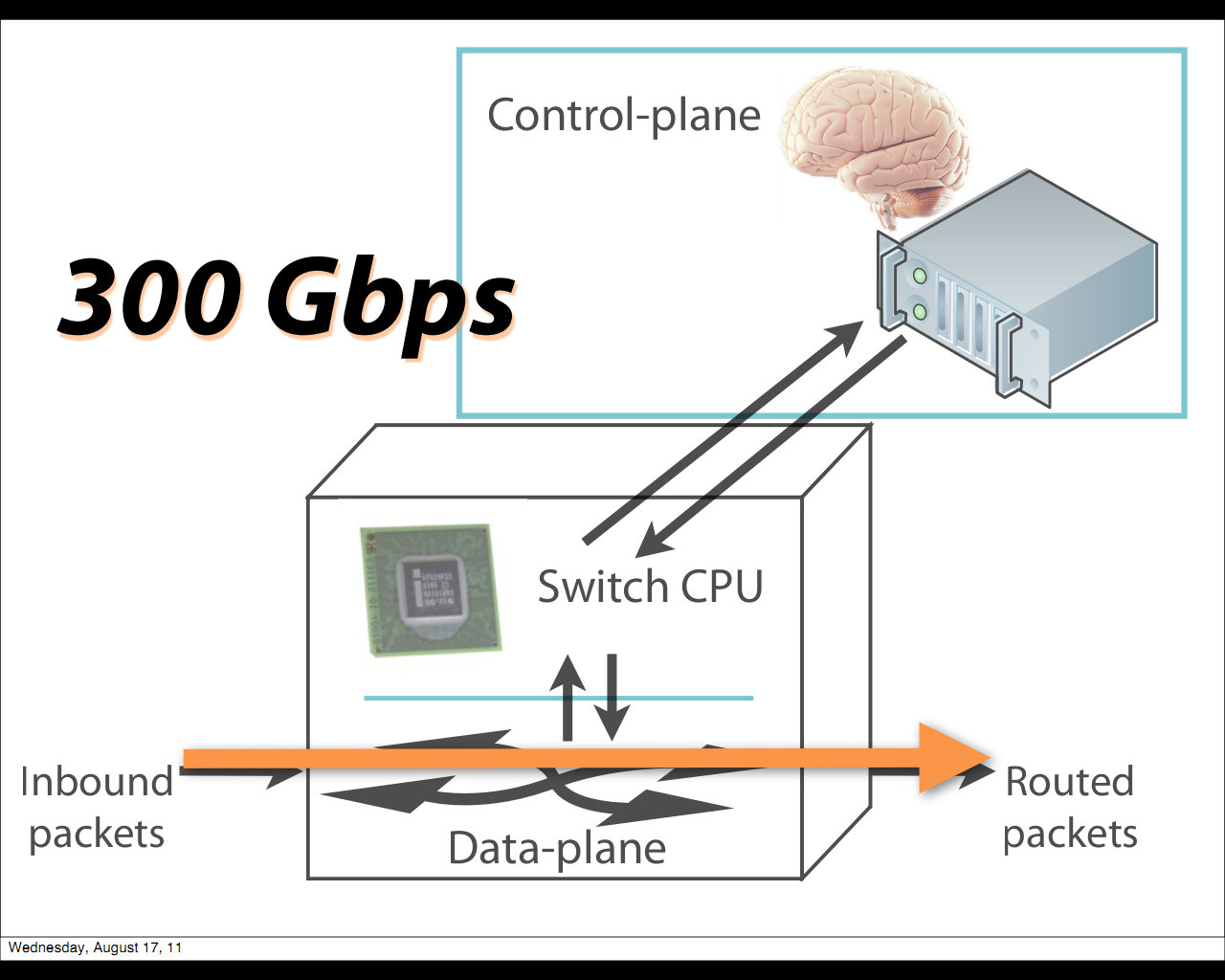 ASIC switching rate
Latency: 5 s
Software Defined Networking (COMS 6998-8)
9/17/13
12
Overheads: Flow Setup
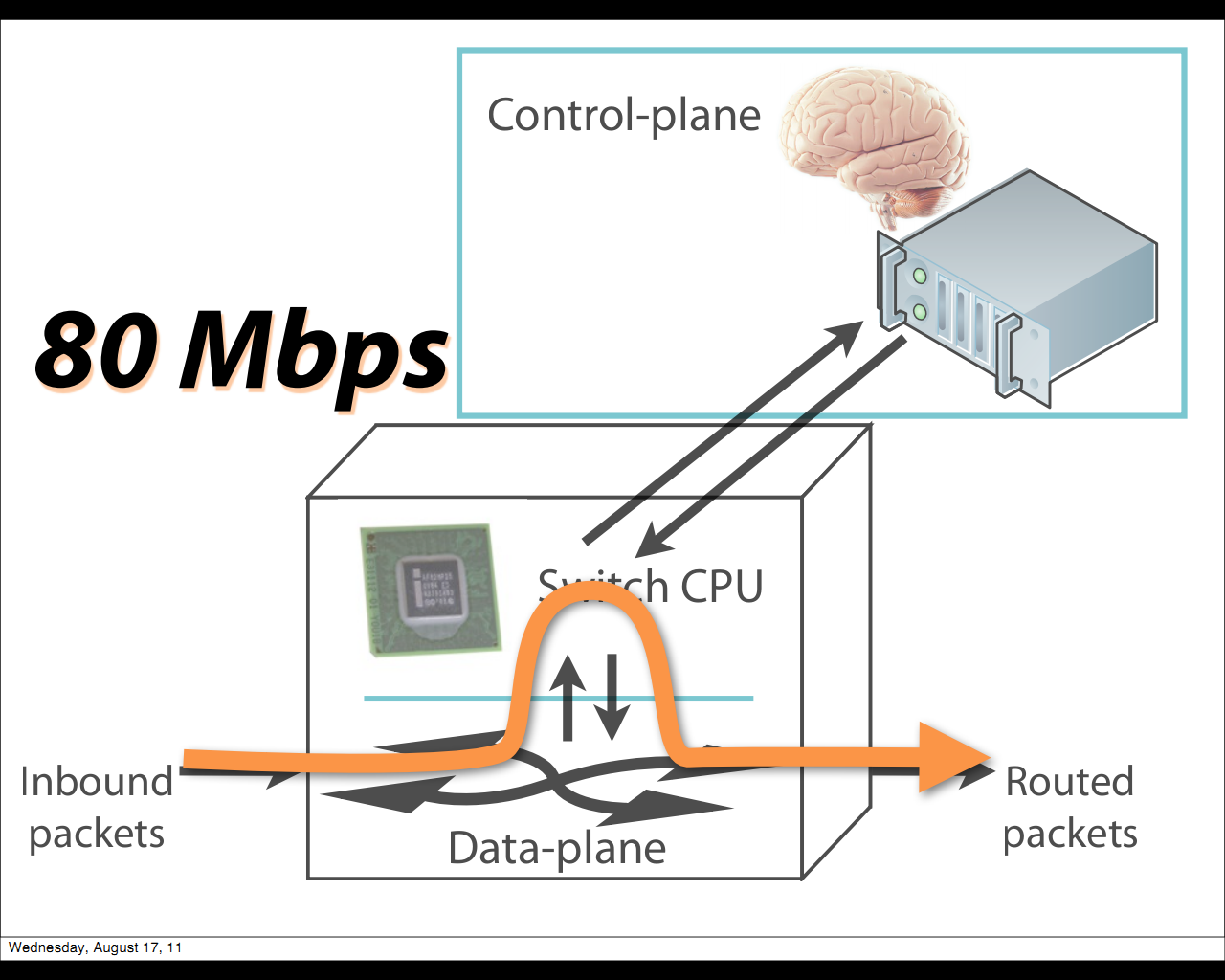 ASIC  CPU
Latency: 0.5 ms
Software Defined Networking (COMS 6998-8)
9/17/13
13
Overheads: Flow Setup
CPU  Controller
Latency: 2 ms
A huge waste 
of resources!
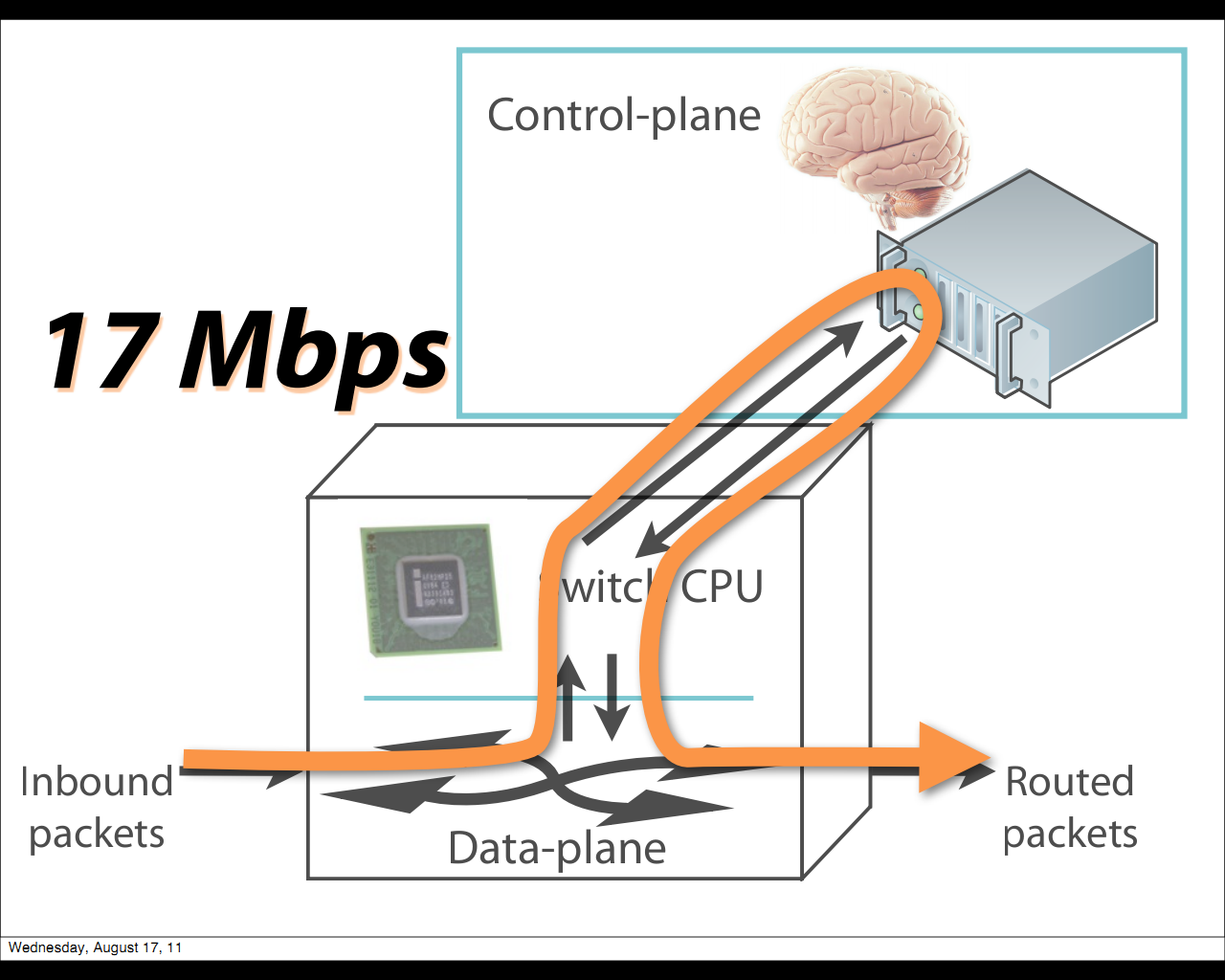 Software Defined Networking (COMS 6998-8)
9/17/13
14
Overheads: Gathering Statistics
[30] most longest-lived flows: only a few sec
Counters: (pkts, bytes, duration)
Push-based: to controller when flow ends
Pull-based: fetch actively by controller
88F bytes for F flows
In 5406zl switch: Entries:1.5K wildcard match/13K exact match total 1.3 MB, 2 fetches/sec, 17 Mbps Not fast enough! Consumes a lot of BW!
[30] S. Kandula, S. Sengupta, A. Greenberg, and P. Patel. The
Nature of Datacenter Trac: Measurements & Analysis. In
Proc. IMC , 2009.
Software Defined Networking (COMS 6998-8)
9/17/13
15
Overheads: Gathering Statistics
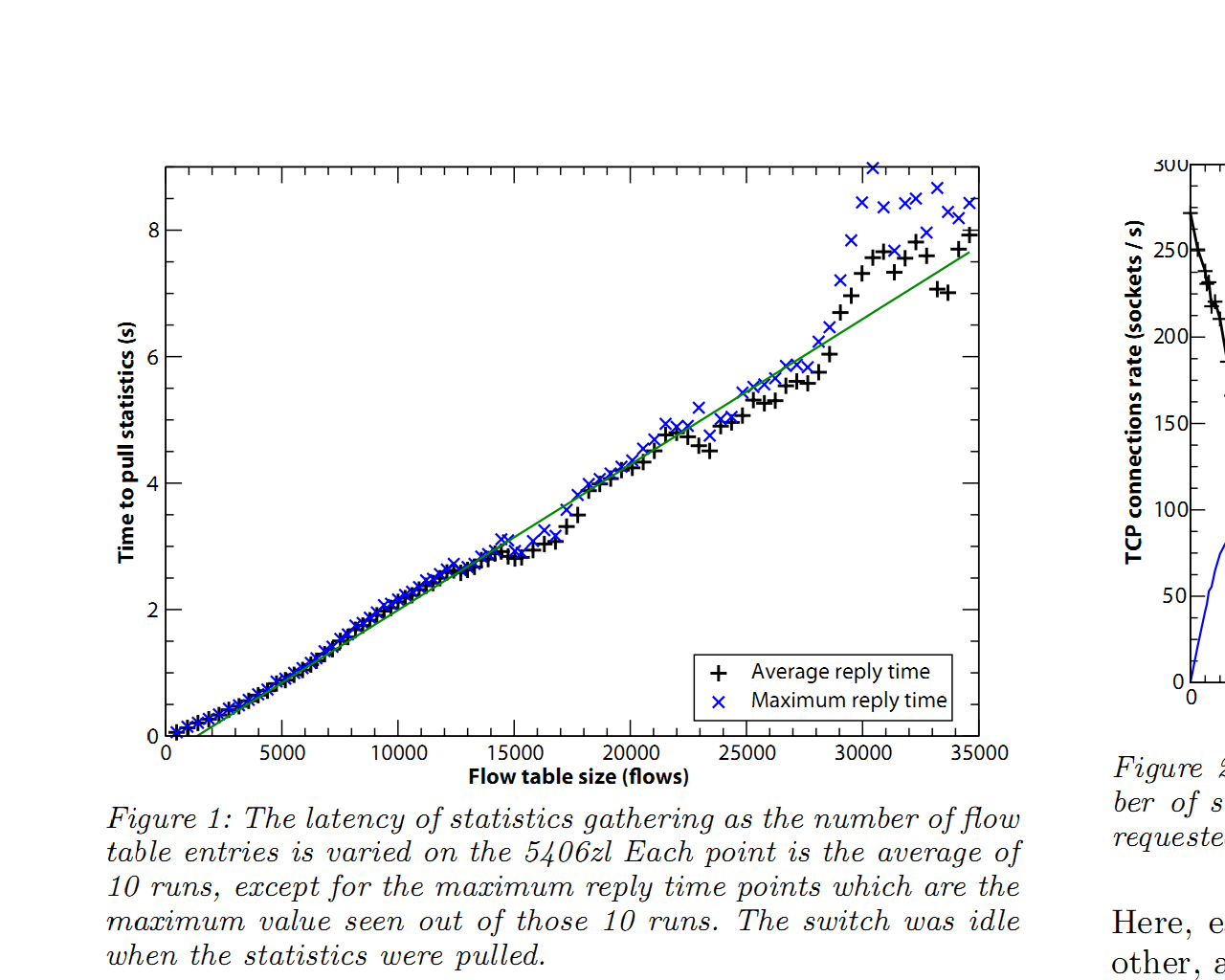 2.5 sec to pull 13K entries
1 sec to pull 5,600 entries
0.5 sec to pull 3,200 entries
9/17/13
16
Software Defined Networking (COMS 6998-8)
Overheads: Gathering Statistics
Per-flow setup generates too many entries
More the controller fetch  longer
Longer to fetch  longer the control loop
In Hedera: control loop 5 secsBUT workload too ideal, Pareto distribution
Workload in VL2, 5 sec only improves 1~5% over ECMP
[41], must be less than 0.5 sec to be better
[41] C. Raiciu, C. Pluntke, S. Barre, A. Greenhalgh, D. Wischik,
and M. Handley. Data center networking with multipath TCP.
In HotNets , 2010.
9/17/13
17
Software Defined Networking (COMS 6998-8)
ONIX: Distributed Controller
Abstractions: It provides general API for management applications.

Basic functionalities:
State distribution primitives between controllers and network elements.
Virtualized network elements
Software Defined Networking (COMS 6998-8)
9/17/13
18
Design Requirements
Generality: Support a wide range of network management applications
Scalability: No inherent limitations due to the platform
Reliability: Graceful failure handling
Simplicity: Network management applications should become simpler
Performance: Sufficient performance
Software Defined Networking (COMS 6998-8)
9/17/13
19
Onix Architecture
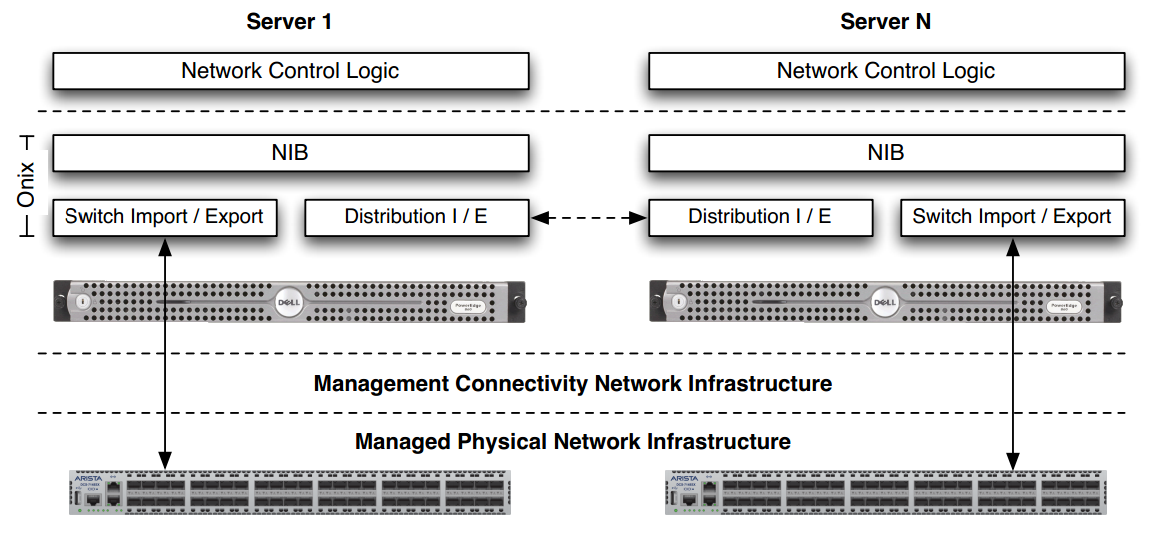 Software Defined Networking (COMS 6998-8)
9/17/13
20
Four components of Onix
Physical infrastructure: switches, routers, and other things.

Connectivity infrastructure: Channels for control messages.

Onix: A distributed system running the controller.

Control logic: Network management applications on top of Onix.
Software Defined Networking (COMS 6998-8)
9/17/13
21
Onix Abstractions
Global View: Observe and control a centralized network view which contains all physical network elements.
Flows: The packet and subsequent packets with the same header are treated in the same way.
Switch:  <header: counters, actions>
Event-based operation: The controller operations are triggered by routers or applications. 

Do you like these abstractions for networking management? Why?
Software Defined Networking (COMS 6998-8)
9/17/13
22
Onix API
Developers program against a network graph
Nodes represent physical network entities
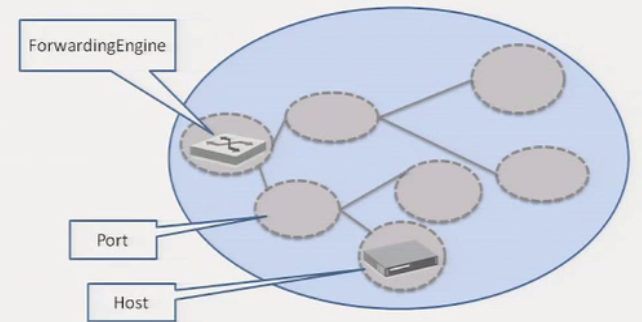 Write flow entry
List ports
Register for updates
……
Software Defined Networking (COMS 6998-8)
9/17/13
23
Network Information Base
The NIB is the focal point of the system
State for applications to access
External state changes imported into it
Local state changes exported from it
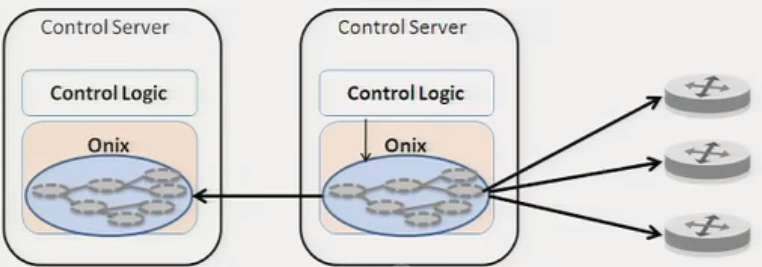 Software Defined Networking (COMS 6998-8)
9/17/13
24
Scalability and Reliability
A single physical controller will become the bottlenecks:
Memory: to keep NIB
CPU and bandwidth: to process events

Solutions: Partitioning and aggregation

Now, either performance or consistency will suffer.
Software Defined Networking (COMS 6998-8)
9/17/13
25
Scalability/Reliability Requirements
Lets the applications decide the preference for durability and consistency.

Onix provides two built-in storage options
Replicated transactions (SQL) storage
One-hop memory-based DHT

What if there are conflicts? The applications should detect and resolve conflicts.
Software Defined Networking (COMS 6998-8)
9/17/13
26
Discussion: Consistency
Do we need strong consistency for forwarding state between the controller and routers?

Do we need strong consistency for NIB stored in controllers?

Can Onix do better than asking applications for consistency preference and resolving conflicts?
Software Defined Networking (COMS 6998-8)
9/17/13
27
Scaling: Partitioning
Multiple dimensions available to applications:
Onix instances with different computations tasks
Onix instances have only subsets of the NIB
Switches connect to a subset of Onix instances
Software Defined Networking (COMS 6998-8)
9/17/13
28
Scaling: aggregation
Reduce fidelity of information before disseminating within the cluster
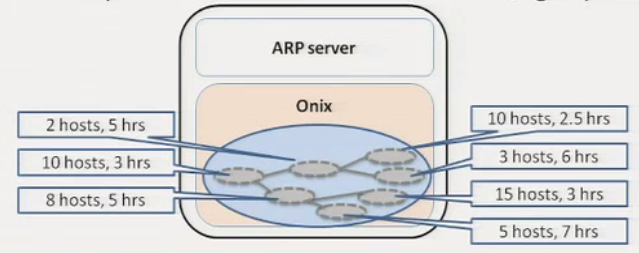 Software Defined Networking (COMS 6998-8)
9/17/13
29
Scaling: aggregation
Reduce fidelity of information before disseminating within the cluster
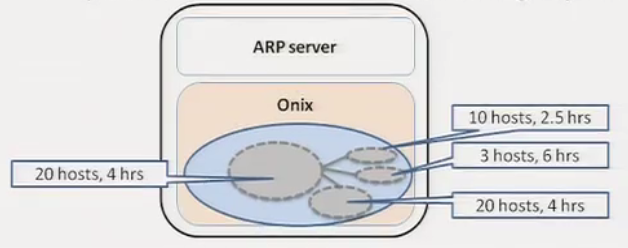 Software Defined Networking (COMS 6998-8)
9/17/13
30
Reliability
Network Element & Link Failures: Applications' responsibility

Connectivity Infrastructure Failures: Assumed reliable

Onix Failures: Onix provides distributed coordination facilities provided for app failover
Software Defined Networking (COMS 6998-8)
9/17/13
31
Summary
Onix solves state distribution for developers
The designers of management applications still have to understand the scalability implications of their design
Software Defined Networking (COMS 6998-8)
9/17/13
32
Outline
SDN scalability
Scale controller
Flat structure multiple controllers [ONIX, OSDI’10]
Recursive controller design [Xbar, ONS,13]
Hierarchical controller design [Kandoo, HotSDN’12]
Offload to switch
Offload to switch control plane [Diffane, SIGCOMM’10]
Offload of switch data plane [DevoFlow, SIGCOMM’11]
Software Defined Networking (COMS 6998-8)
9/17/13
33
Incorporate Recursion into SDN
Aggregation/hierarchy/recursion are the proven method for scaling networks

Recursive hierarchy is the midway point between centralized and distributed
Looks centralized at any particular level
But introduces points for aggregation, failure domains, etc.
Software Defined Networking (COMS 6998-8)
Source: Murphy Mccauley
9/17/13
34
Implementing RSDN Control Logic
Controller knows its children and its parent
Keeps necessary local state
Logic broken up into:
Aggregation functions – transform info from children to local state
Fan-out functions – transform local state to info for children
Not a strict requirement
Software Defined Networking (COMS 6998-8)
Source: Murphy Mccauley
9/17/13
35
Example: Logical xBars (LXBs)
Specific RSDN control logic that supports a recursive programmable switch abstraction
Each controller looks like switch to its parent
Transforms table entries from parent to children(more abstract → more specific)
Uses label versioning to support transactional changes at each level
Software Defined Networking (COMS 6998-8)
Source: Murphy Mccauley
9/17/13
36
LXBs: Handling Failures
Software Defined Networking (COMS 6998-8)
Source: Murphy Mccauley
9/17/13
37
LXBs: Handling Failures
Software Defined Networking (COMS 6998-8)
Source: Murphy Mccauley
9/17/13
38
[Speaker Notes: Link handled by…]
LXBs: Handling Failures
Software Defined Networking (COMS 6998-8)
Source: Murphy Mccauley
9/17/13
39
[Speaker Notes: Link handled by…]
LXBs: Handling Failures
Config
State
Software Defined Networking (COMS 6998-8)
Source: Murphy Mccauley
9/17/13
40
[Speaker Notes: Link handled by…
State up, config down]
LXBs: Some Questions
How good is LXB-based failure localization?
How optimal are LXB-based paths?

How do you optimally divide network into hierarchical subgraphs (e.g., LXBs)?
We don’t!
Not even for evaluation (we use naïve clustering)
Software Defined Networking (COMS 6998-8)
Source: Murphy Mccauley
9/17/13
41
[Speaker Notes: Assumption is that in general, clustering is dictated by technology, organization, geography]
Summary
Single mechanism for entire control plane:
Hopefully true even across technologies(we have mostly been thinking about copper)
Standard benefits of hierarchy:
Failures localized, churn is contained
Maps to organizational boundaries
Stacks arbitrarily high to meet needs
Software Defined Networking (COMS 6998-8)
Source: Murphy Mccauley
9/17/13
42
Next Steps
Mapping to provider network topologies
Addressing regulatory boundaries
Multitechnology issues (e.g., copper, fiber, wireless)
 … ?
Software Defined Networking (COMS 6998-8)
Source: Murphy Mccauley
9/17/13
43
Outline
SDN scalability
Scale controller
Flat structure multiple controllers [ONIX, OSDI’10]
Recursive controller design [Xbar, ONS,13]
Hierarchical controller design [Kandoo, HotSDN’12]
Offload to switch
Offload to switch control plane [Diffane, SIGCOMM’10]
Offload of switch data plane [DevoFlow, SIGCOMM’11]
Software Defined Networking (COMS 6998-8)
9/17/13
44
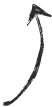 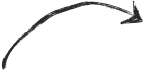 Kandoo: The IDEA
OFFLOADING
   LOCAL CONTROL APPS
      TO
        LOCAL RESOURCES.
Applications that do not need the network-wide state.
Resources close to switches.
Software Defined Networking (COMS 6998-8)
Source: Soheil Hassas Yeganeh
9/17/13
45
[Speaker Notes: Our answer to this question is based on offloading control applications that ... to resources close to switches. 
In the next couple of slides I will explain ...]
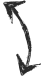 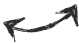 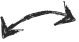 Local Apps
An assumption in distributed controllers:
All control apps require the network-wide state.
But, there are many apps that are local in scope:
Applications that require only local switch state.
App
Controller
App
Controller
Controller
Local App
Local App
App
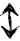 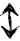 Switch
Switch
Switch
Switch
Switches
Software Defined Networking (COMS 6998-8)
Source: Soheil Hassas Yeganeh
9/17/13
46
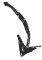 Local apps.
Local applications:
Learning Switch
Local Policy Enforcer
Link Discovery

Local components in control applications:
Elephant Flow Detection in an Elephant Flow Rerouting application.
Local apps have implicit parallelism.
Local App
Local App
Local App
Local App
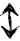 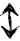 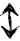 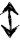 Switch
Switch
Switch
Switch
Software Defined Networking (COMS 6998-8)
Source: Soheil Hassas Yeganeh
9/17/13
47
[Speaker Notes: are either local in nature such as .... 

are local components in a larger non-local app! for example]
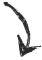 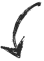 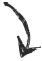 Local Resources
We can offload local apps to computing resources next to switches.
Inside programmable switches.
On the same hosts running software switches.
Hosts close to switches.
End-Host
Switch
End-Host
Local App
Local App
Local App
Programmable
Switch
Soft. Switch
Switch
Software Defined Networking (COMS 6998-8)
Source: Soheil Hassas Yeganeh
9/17/13
48
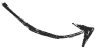 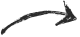 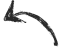 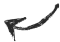 Kandoo
Two layers of controllers:
A logically centralized Root Controller.
Local Controllers.
The root controller runs non-local apps.
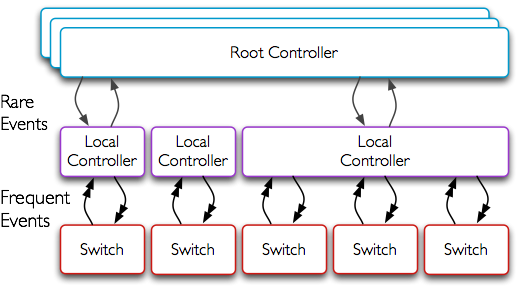 Local controllers run local apps.
Lightweight and easy to implement.
Local controllers shield the root controller.
Software Defined Networking (COMS 6998-8)
9/17/13
49
Source: Soheil Hassas Yeganeh
An Example:Elephant flow rerouteing.
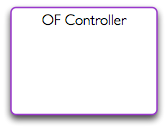 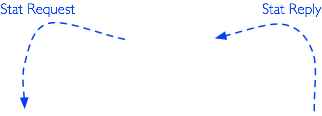 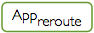 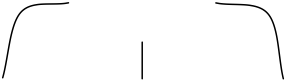 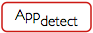 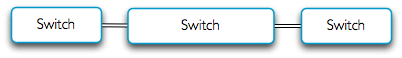 Software Defined Networking (COMS 6998-8)
Source: Soheil Hassas Yeganeh
9/17/13
50
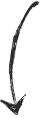 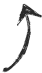 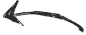 An Example:Elephant flow rerouteing.
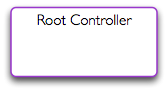 Kandoo’s event channels.
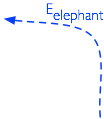 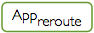 Application-specific events.
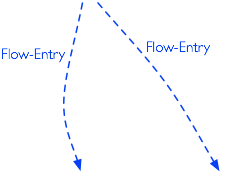 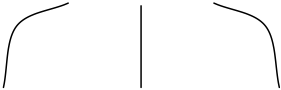 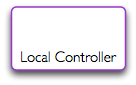 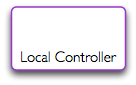 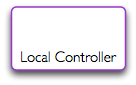 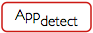 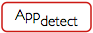 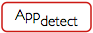 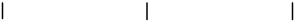 Scales linearly with the number of switches.
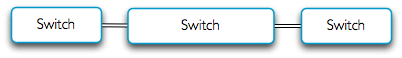 Software Defined Networking (COMS 6998-8)
Source: Soheil Hassas Yeganeh
9/17/13
51
Future directions
A Generalized Hierarchy
Filling the gap between local and non-local apps
Finding the right scope is quite challenging
Finding the right scope is quite challenging
Software Defined Networking (COMS 6998-8)
Source: Soheil Hassas Yeganeh
9/17/13
52
Outline
SDN scalability
Scale controller
Flat structure multiple controllers [ONIX, OSDI’10]
Recursive controller design [Xbar, ONS,13]
Hierarchical controller design [Kandoo, HotSDN’12]
Offload to switch
Offload to switch control plane [Diffane, SIGCOMM’10]
Offload of switch data plane [DevoFlow, SIGCOMM’11]
Software Defined Networking (COMS 6998-8)
9/17/13
53
What’s DIFANE?
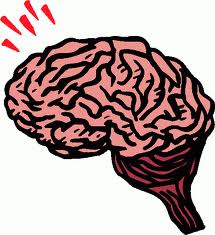 Traditional enterprise
Hard to manage
Limited policies
Distributed
Flow-based networking
Easy to manage
Support fine-grained policy
Scalability remains a challenge
DIFANE:
A scalable way to apply fine-grained policies in enterprises
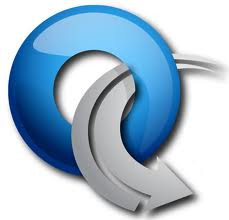 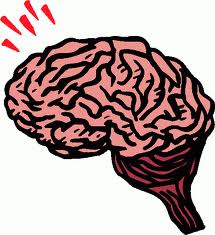 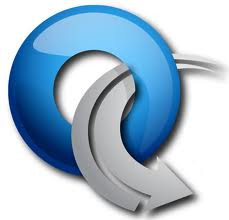 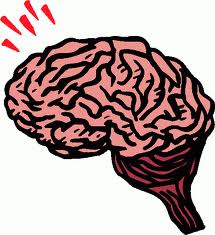 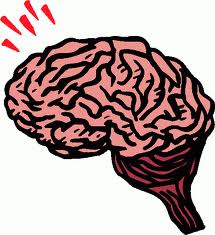 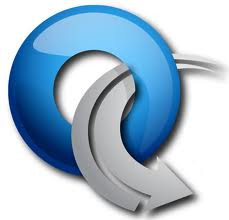 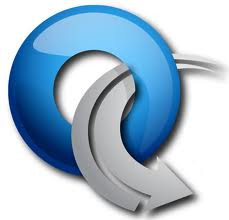 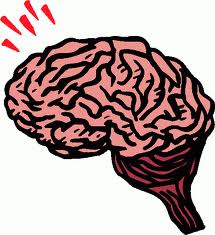 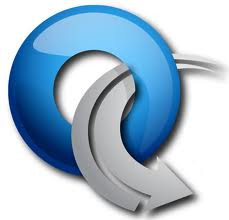 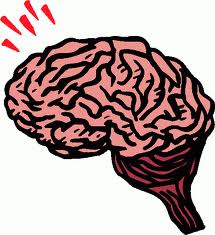 Software Defined Networking (COMS 6998-8)
Source: Minlan Yu
9/17/13
54
Flexible Policies in Enterprises
Access control 
Drop packets from 
malicious hosts
Customized routing
Direct Skype calls on 
a low-latency path
Measurement
Collect detailed HTTP traffic statistics
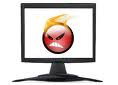 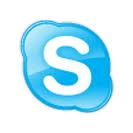 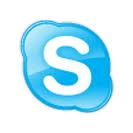 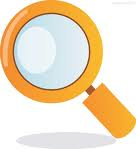 HTTP
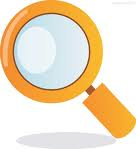 HTTP
Software Defined Networking (COMS 6998-8)
Source: Minlan Yu
9/17/13
55
Flow-based Switches
Install rules in flow-based switches
Store rules in high speed memory (TCAM)
Perform simple actions based on rules
Rules: Match on bits in the packet header
Actions: Drop, forward, count
Flow space
src.
forward via link 1
dst.
drop
Source: Minlan Yu
9/17/13
56
Software Defined Networking (COMS 6998-8)
Challenges of Policy-Based Management
Policy-based network management
Specify high-level policies in a management system 
Enforce low-level rules in the switches
 Challenges
Large number of hosts, switches and policies
Limited TCAM space in switches
Support host mobility
No hardware changes to commodity switches
Software Defined Networking (COMS 6998-8)
Source: Minlan Yu
9/17/13
57
Pre-install Rules in Switches
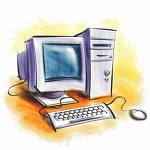 Controller
Pre-install 
rules
Packets hit 
the rules
Forward
Problems:
No host mobility support
Switches do not have enough memory
Software Defined Networking (COMS 6998-8)
Source: Minlan Yu
9/17/13
58
Install Rules on Demand (Ethane, NOX)
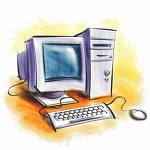 Buffer and send 
packet header 
to the controller
Controller
Install 
rules
First packet
misses the rules
Forward
Problems:
Delay of going through the controller
Switch complexity
Misbehaving hosts
Software Defined Networking (COMS 6998-8)
Source: Minlan Yu
9/17/13
59
DIFANE Architecture(two stages)
DIstributed Flow Architecture 
for Networked Enterprises
Software Defined Networking (COMS 6998-8)
9/17/13
60
Stage 1
The controller proactively generates the rules and distributes them to authority switches.
Software Defined Networking (COMS 6998-8)
Source: Minlan Yu
9/17/13
61
Partition and Distribute the Flow Rules
Flow space
accept
Controller
Distribute partition information
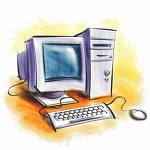 AuthoritySwitch B
Authority Switch  A
reject
Authority Switch C
Authority 
Switch B
Egress Switch
Authority 
Switch A
Ingress Switch
Authority 
Switch C
Software Defined Networking (COMS 6998-8)
Source: Minlan Yu
9/17/13
62
Stage 2
The authority switches keep packets always in the data plane and reactively cache rules.
Software Defined Networking (COMS 6998-8)
Source: Minlan Yu
9/17/13
63
Packet Redirection and Rule Caching
Authority Switch
Feedback: 
Cache rules
Ingress Switch
Forward
Egress Switch
Redirect
First packet
Following packets
Hit cached rules and forward
A slightly longer path in the data plane is faster than going through the control plane
9/17/13
64
Software Defined Networking (COMS 6998-8)
Source: Minlan Yu
Locate Authority Switches
Partition information in ingress switches
Using a small set of coarse-grained wildcard rules
… to locate the authority switch for each packet
Distributed directory service but not DHT
Hashing does not work for wildcards
Keys can have wildcards in arbitrary bit positions
AuthoritySwitch B
X:0-1 Y:0-3  A
X:2-5 Y: 0-1B
X:2-5 Y:2-3  C
Authority Switch  A
Authority Switch C
Software Defined Networking (COMS 6998-8)
Source: Minlan Yu
9/17/13
65
Packet Redirection and Rule Caching
Authority Switch
Feedback: 
Cache rules
Ingress Switch
Forward
Egress Switch
Redirect
First packet
Following packets
Hit cached rules and forward
Software Defined Networking (COMS 6998-8)
Source: Minlan Yu
9/17/13
66
Three Sets of Rules in TCAM
In ingress switches
reactively installed by authority switches
In authority switches
proactively installed by controller
In every switch
proactively installed by controller
Software Defined Networking (COMS 6998-8)
Source: Minlan Yu
9/17/13
67
DIFANE Switch PrototypeBuilt with OpenFlow switch
Cache rules
Recv Cache 
Updates
Send Cache 
Updates
Only in Auth. Switches
Control Plane
Cache
Manager
Notification
Just software modification for authority switches
Cache Rules
Data 
Plane
Authority Rules
Partition Rules
Source: Minlan Yu
9/17/13
68
Caching Wildcard Rules
Overlapping wildcard rules
Cannot simply cache matching rules
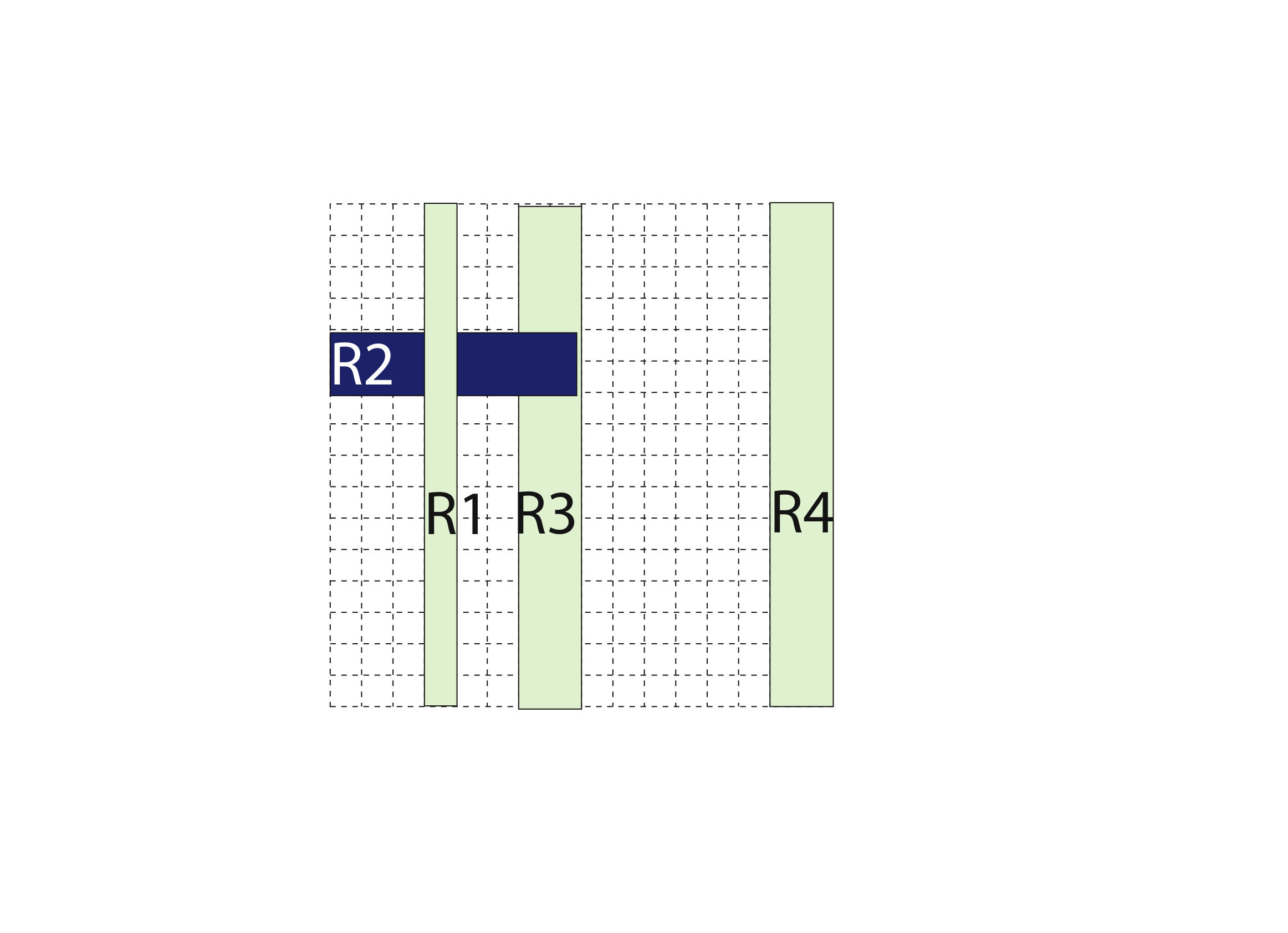 Source: Minlan Yu
9/17/13
69
Caching Wildcard Rules
Multiple authority switches 
Contain independent sets of rules
Avoid cache conflicts in ingress switch
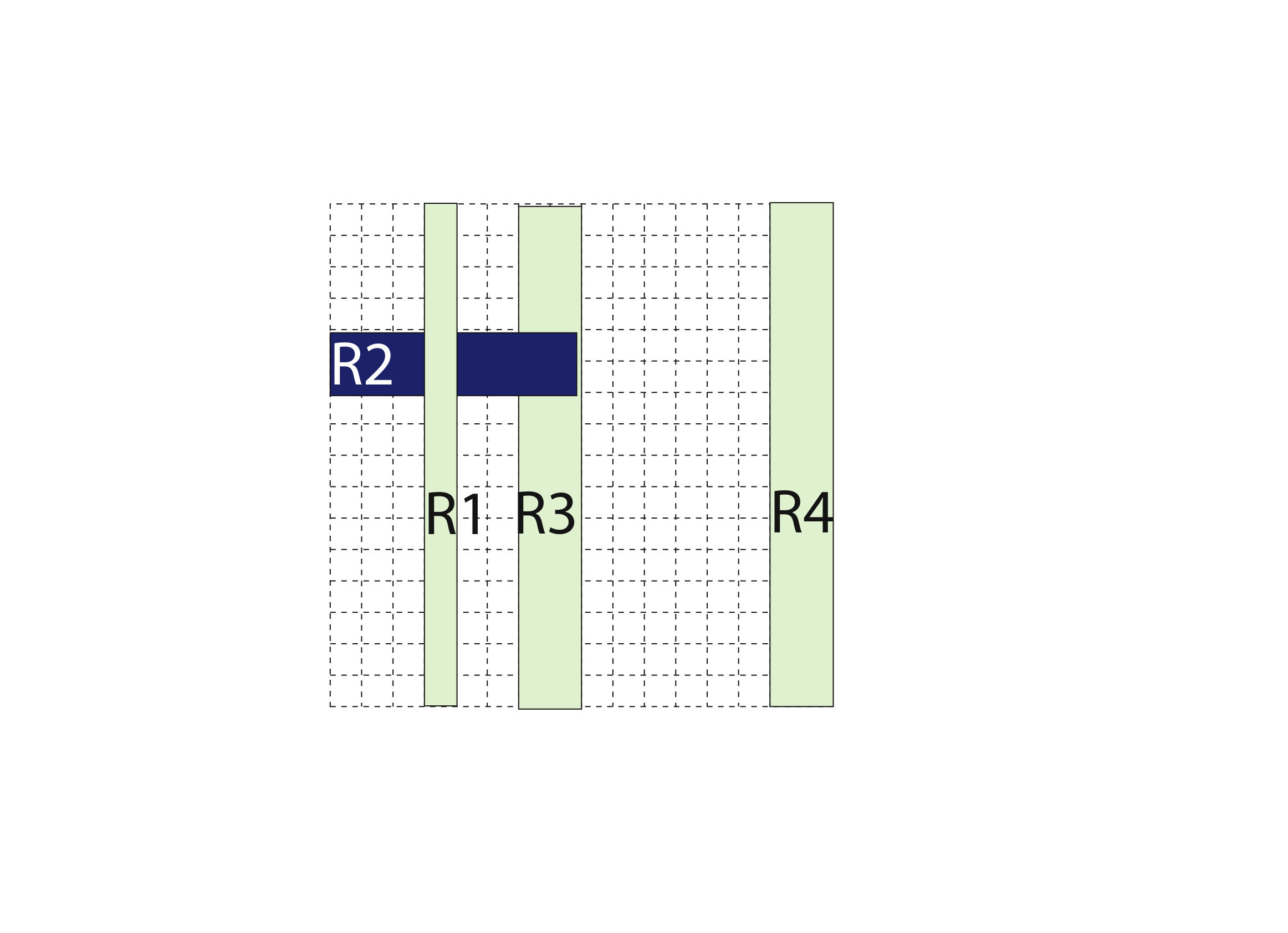 Authorityswitch 1
Authorityswitch 2
Source: Minlan Yu
9/17/13
70
Partition Wildcard Rules
Partition rules
Minimize the TCAM entries in switches
Decision-tree based rule partition algorithm
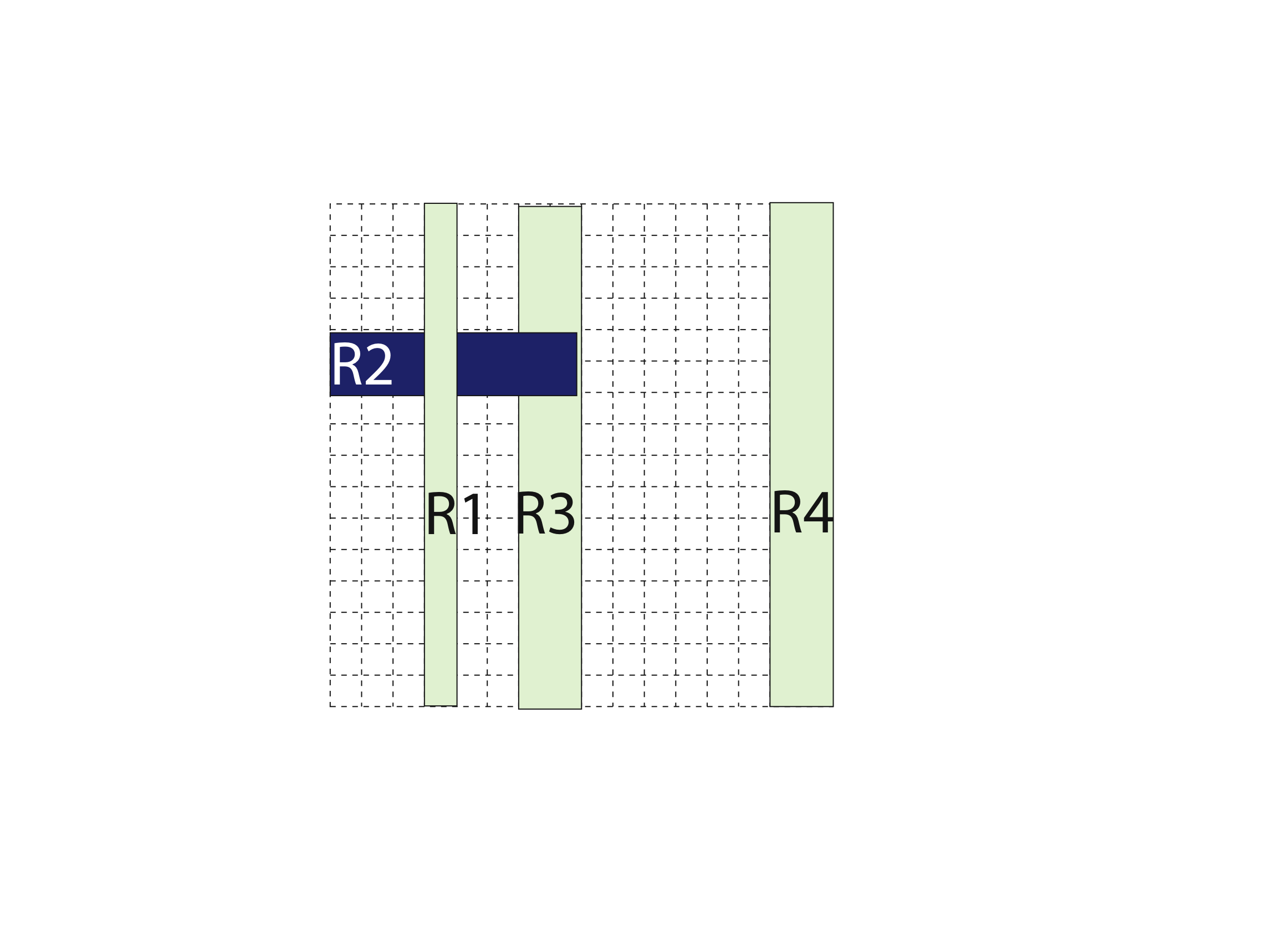 Cut B is better than Cut A
Cut B
Cut A
Software Defined Networking (COMS 6998-8)
Source: Minlan Yu
9/17/13
71
Handling Network Dynamics
Software Defined Networking (COMS 6998-8)
Source: Minlan Yu
9/17/13
72
Summary
Controller proactively generates the rules and distributes them to authority switches
Authority switches keep packets always in the data plane and ingress switches reactively cache rules
Can the switch control plane handle all the events?
What if high level policy changes often?
What about monitoring overhead?
Software Defined Networking (COMS 6998-8)
9/17/13
73
Outline
SDN scalability
Scale controller
Flat structure multiple controllers [ONIX, OSDI’10]
Recursive controller design [Xbar, ONS,13]
Hierarchical controller design [Kandoo, HotSDN’12]
Offload to switch
Offload to switch control plane [Diffane, SIGCOMM’10]
Offload of switch data plane [DevoFlow, SIGCOMM’11]
Software Defined Networking (COMS 6998-8)
9/17/13
74
Dilemma
Control dilemma:
Role of controller: visibility and mgmt capabilityhowever, per-flow setup too costly
Flow-match wildcard, hash-based:much less load, but no effective control
Statistics-gathering dilemma:
Pull-based mechanism: counters of all flowsfull visibility but demand high BW
Wildcard counter aggregation: much less entriesbut lose trace of elephant flows
Aim to strike in between
Software Defined Networking (COMS 6998-8)
9/17/13
75
Main Concept of DevoFlow
Devolving most flow controls to switches
Maintain partial visibility
Keep trace of significant flows
Default v.s. special actions:
Security-sensitive flows: categorically inspect
Normal flows: may evolve or cover other flowsbecome security-sensitive or significant
Significant flows: special attention
Collect statistics by sampling, triggering, and approximating
Software Defined Networking (COMS 6998-8)
9/17/13
76
Design Principles of DevoFlow
Try to stay in data-plane, by default
Provide enough visibility:
Esp. for significant flows & sec-sensitive flows
Otherwise, aggregate or approximate statistics
Maintain simplicity of switches
Software Defined Networking (COMS 6998-8)
9/17/13
77
Mechanisms
Control
Rule cloning
Local actions
Statistics-gathering
Sampling
Triggers and reports
Approximate counters
Software Defined Networking (COMS 6998-8)
9/17/13
78
Rule Cloning
ASIC clones a wildcard rule as an exact match rule for new microflows
Timeout or output port by probability
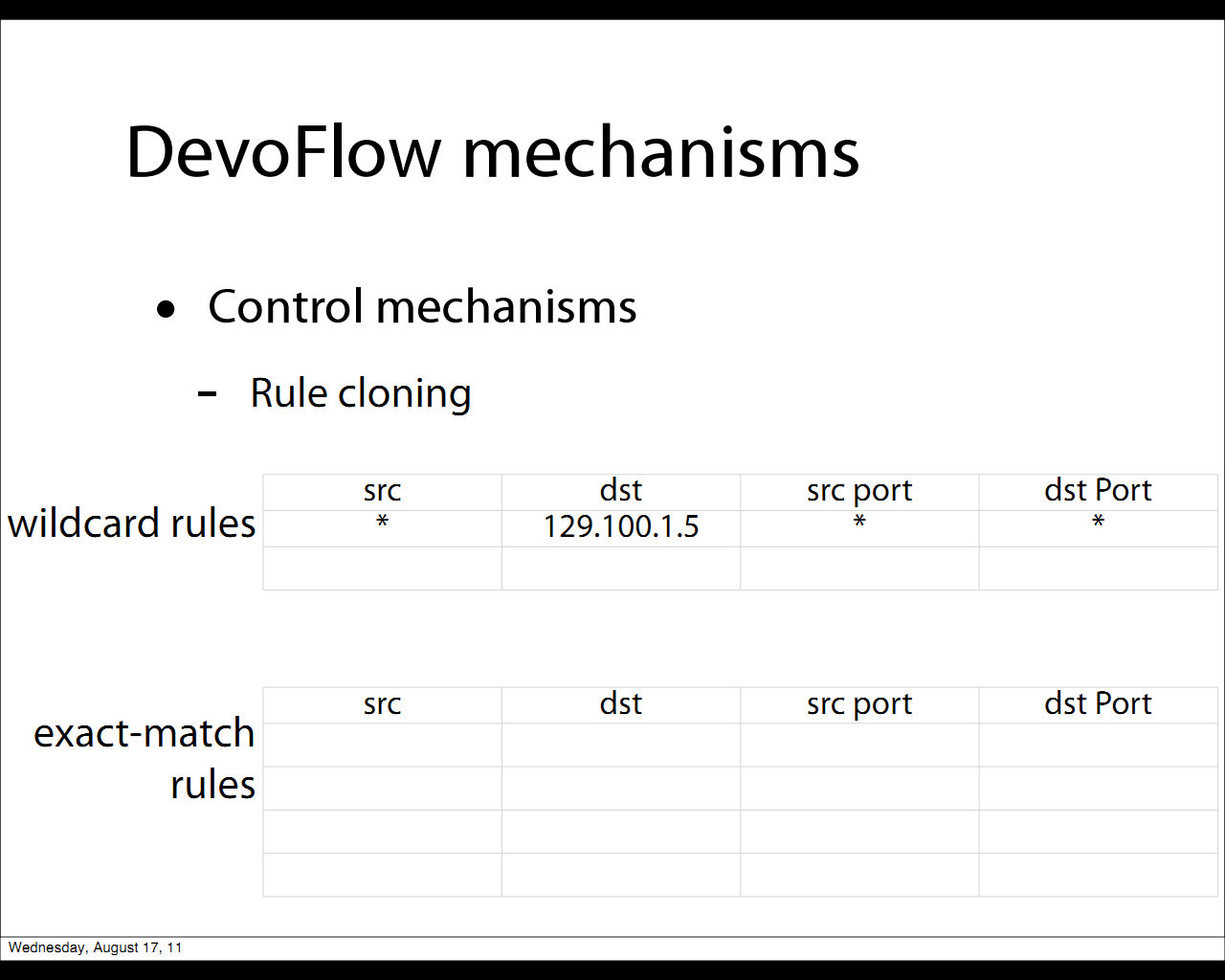 Software Defined Networking (COMS 6998-8)
9/17/13
79
Rule Cloning
ASIC clones a wildcard rule as an exact match rule for new microflows
Timeout or output port by probability
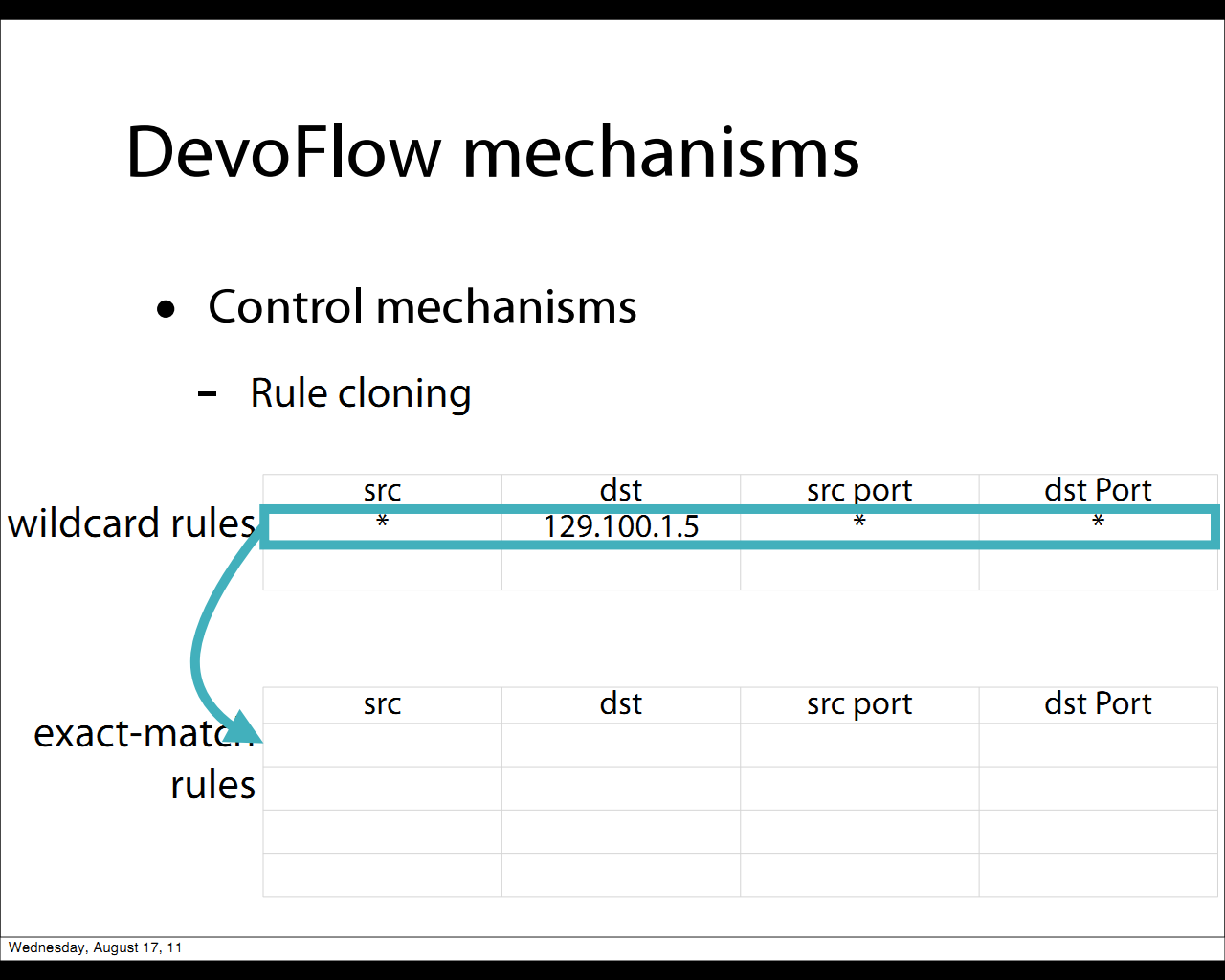 Software Defined Networking (COMS 6998-8)
9/17/13
80
Rule Cloning
ASIC clones a wildcard rule as an exact match rule for new microflows
Timeout or output port by probability
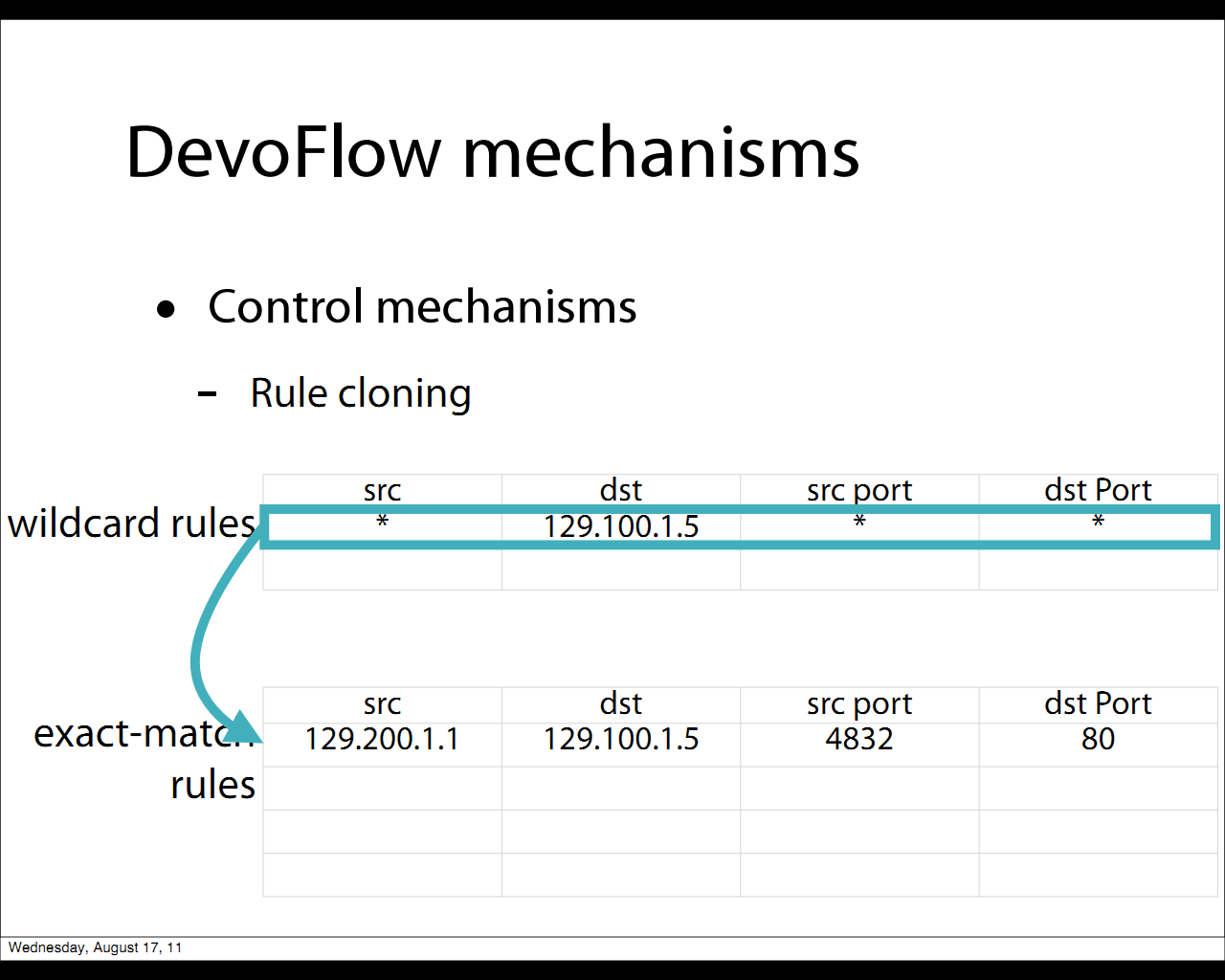 Software Defined Networking (COMS 6998-8)
9/17/13
81
Local Actions
Rapid re-routing: fallback paths predefinedRecover almost immediately
Multipath support: based on probability dist.Adjusted by link capacity or loads
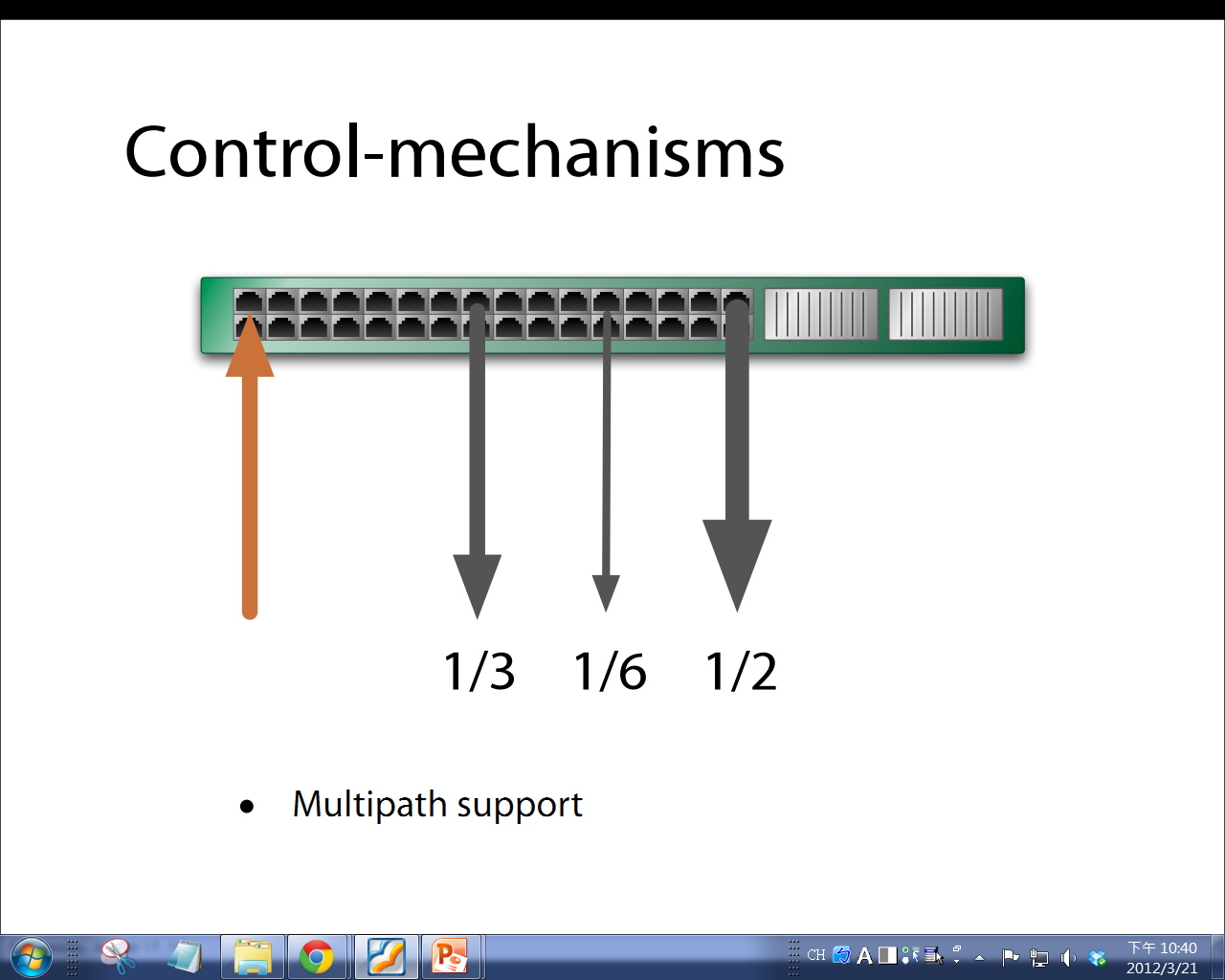 Software Defined Networking (COMS 6998-8)
9/17/13
82
Statistics-Gathering
Sampling
Pkts headers send to controller with1/1000 prob.
Triggers and reports
Set a threshold per rule
When exceeds, enable flow setup at controller
Approximate counters
Maintain list of top-k largest flows
Software Defined Networking (COMS 6998-8)
9/17/13
83
DevoFlow Summary
Per-flow control imposes too many overheads
Balance between 
Overheads and network visibility
Effective traffic engineering / network management
Switches with limited resources
Flow entries / control-plane BW
Hardware capability / power consumption
Software Defined Networking (COMS 6998-8)
9/17/13
84
Questions?
Software Defined Networking (COMS 6998-8)
9/17/13
85